The power of culture and personal story
How do we better serve all students?
The plan:
Introductory activities
Establish common language 
Lots of moving, partner-talk, reflecting, large group discussion.
introductory activity
Who is in the room?
Who is in the room?
Your name
The location where you work
Your role
Why you came to this session
Circle activity
Stand in a circle around the outsides of the room.
Do not speak, and try to avoid making facial expressions.
Raise your hand every time you hear a statement that is true for you.
Make appointments
Make 2 appointments with others in this room- noon, 2:00,
Critical terms
Language is important!
Let’s make sure we're on the same page!
achievement gap
The term “Achievement Gap” evokes a deficit model, suggesting that students from certain communities are incapable of achieving at the same level as their white and Asian counterparts.
Opportunity Gap
Strength-based term that speaks to the lack of access many students have to resources that lead to academic success:
authentic engagement of families and community
smooth transitions for all students at every level
culturally-relevant curriculum
highly-quality, experienced educators (that means YOU)
positive role models
high expectations 
academic English (while showing value for home language)
find your noon  appointment
Share your thoughts about the terms we covered - achievement gap vs. opportunity gap.
How does reframing the “issue” as opportunity gap change how we respond?
Which solutions are most relevant for the work you do?
Think - Pair - share
Take 2 minutes to write your own brief definitions for diversity, equity (vs. equality). 
Turn to a partner in your area and share your responses. 
Be prepared to share with the whole group.
Diversity, Equity, Equality
Diversity: wanting to acknowledge and, possibly, celebrate, the differences between people. Typically focused on compliance or the superficial ways people are different.
Equality: treating everyone the same and providing everyone with the same opportunities/resources.
Equity: giving students whatever they need to be successful (will be different, depending upon the student).
find your 2:00 appointment
Share your thoughts about the terms we covered - diversity, equality vs. equity.
What are the roles each play in how you engage in school spaces?
Race vs. ethnicity vs. culture
This is a term that is misunderstood everywhere!
Race in "simple" terms
What others see.
Not biology.
Created in order to perpetuate power structures.
Guess WHat? You might not claim/have an ethnicity.
Ethnicity in short
Nation/people group "of origin" + language + traditions + culture.
Ethnicity is something you choose to identify as (or not).
We’ve all got it!
Culture in short
'...the set of attitudes, values, beliefs, and behaviors shared by a group of people, but different for each individual, communicated from one generation to the next.' 
Matsumoto 1996: 16
find your 4:00 appointment
Share your thoughts on what you heard regarding the definitions of the terms: 
Race
Ethnicity
Culture
Break it up
Erin will call out a category.
Get yourself into groups based on how you identify with the category.
Culturally-Responsive practice
"Cultural responsiveness is the ability to learn from and relate respectfully with people of your own culture as well as those from other cultures."
National Center for Culturally Responsive Educational System
http://www.niusileadscape.org
Find your 6:00 appointment
What are the roles equity and culturally-responsive practice play in your work as an educator? 
How can you move the needle in the role in which you serve?
Learning through moving
Four Corners - culture in action
Four corners
Corner 1: I completely agree.
Corner 2: I am unsure.
Corner 3: Sometimes.
Corner 4: I completely disagree.
Being on time is important in my family
Corner 1: I completely agree.
Corner 2: I am unsure.
Corner 3: Sometimes.
Corner 4: I completely disagree.
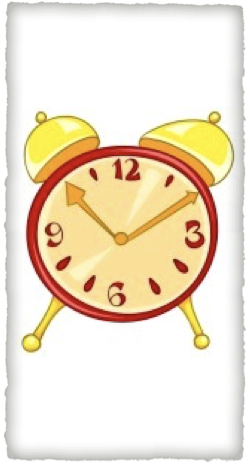 Having individual bedrooms for each child is important
Corner 1: I completely agree.
Corner 2: I am unsure.
Corner 3: Sometimes.
Corner 4: I completely disagree.
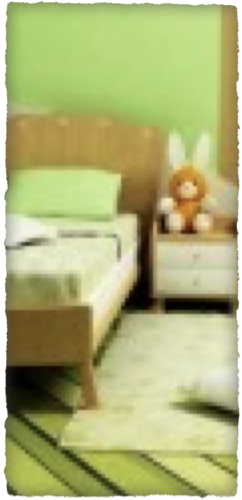 There is a lot of noise in my house
Corner 1: I completely agree.
Corner 2: I am unsure.
Corner 3: Sometimes.
Corner 4: I completely disagree.
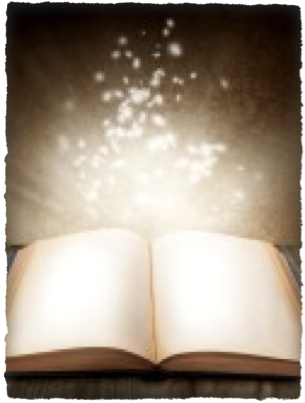 find your 10:00 appointment
What is your most important learning about yourself and others after engaging in the 4 Corners activity?
The role of your story
What do you bring to the table? How did you develop your own sense of culture?
Knowing your story is the key to effectiveness
Our story is an expression of our culture.
Telling the story is a culturally-relevant practice.
The story helps us to remember why we do this work.
The story helps to create connections.
Timeline
On a sheet of paper, create a personal timeline with the 10 events that have made the most impact on your life - the good, the bad, the ugly.
find your noon appointment (part 1)
Please share your responses to the following questions:
Which person/event in your story threatened to destroy you?
Which person/event propelled you forward?
Is there an event that completely changed the direction of your life?
Noon appointment (part 2)
Where have you lived throughout the course of your life?
With whom have you lived?
Who is the friend you have had the longest?
10:00 appointment - picture time!
Time to pull out your phone...
Select 3 pictures that best represent what is important to you.
Additional resources
https://www.ted.com/talks/howard_c_stevenson_how_to_resolve_racially_stressful_situations
https://www.ted.com/talks/sally_kohn_what_we_can_do_about_the_culture_of_hate
https://learnerlog.org/socialstudies/who-am-i-help-students-explore-their-identity/
https://sites.lsa.umich.edu/inclusive-teaching/sample-activities-templates/
https://www.nytimes.com/interactive/2018/03/19/upshot/race-class-white-and-black-men.html
https://mobile.nytimes.com/2017/03/15/learning/lesson-plans/25-mini-films-for-exploring-race-bias-and-identity-with-students.amp.html
https://mic.com/articles/140882/what-is-reverse-racism-here-s-why-it-doesn-t-actually-exist-in-the-united-states
https://www.ted.com/talks/chimamanda_adichie_the_danger_of_a_single_story
https://youtu.be/KvLj3OIQHuE - Racial Imposter Syndrome
My contact info:
erinjones93@gmail.com 

Public Facebook (Erin Jones 2016)
Instagram (@erinin2016)
Twitter (erinjonesin2016)
LinkedIn (Erin Jones)